ANALITIKAI KÉMIA I.ANALITIKAI KÉMIA KÖRNYEZETMÉRNÖKÖKNEK
1. BEVEZETÉS, ALAPFOGALMAK
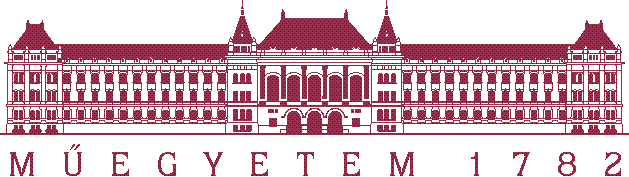 1.1 AZ ANALITIKAI KÉMIA TÁRGYKÖRE
Az analitikai kémia
 
az anyagok minőségi és mennyiségi elemzésének módszereit, 

az elemzés általános lépéseit és szempontjait,

az elemzési eredmények értékelésének és megbízhatóságának kérdéseit, valamint

a módszerek alkalmazási lehetőségeit tárgyalja.
2
1.2 A TÁRGY TARTALMA
Bevezetés, alapfogalmak

Az elemzés klasszikus módszerei (csak a tömeg- és a térfogat méréséhez alkalmas pontos eszközökre van szükség) 
Térfogatos analízis (titrimetria): sav-bázis-, csapadékos-, redoxi titrálások, komplexometria
Tömegszerinti analízis (gravimetria)

Az elemzés műszeres módszerei
Elektroanalitika (elektrokémiai alapú módszerek)
Spektroszkópia, spektrometria (színképelemzés: optikai és tömegspektrumok)
Elválasztáson alapuló módszerek: kromatográfia, elektroforézis
Immunanalitika
3
1.3 ALAPFOGALMAK, ELNEVEZÉSEK
Az analízis a vizsgálati anyag 
összetételét (koncentrációját),
szerkezetét és/vagy
tulajdonságait írhatja le.

Az összetétel elemzése szempontjából a vizsgálati anyag összetevői (alkotói, komponensei) lehetnek:
elemek, vegyületek, fázisok, stb.

Vizsgálati anyag: az elemzés tárgya (pl. folyóvíz)
 Minta (sample): a vizsgálati anyag azon részlete, amit elemezni fogunk 			(pl. a folyóból kivett víz)
Részminta, alikvot (aliquot): egy elemzéshez felhasznált mintarészlet

Analát (analit): a vizsgálandó komponens(ek) a mintában (pl. cianidok a 			folyóvízben)Mátrix: az analát mellett lévő egyéb, kísérő komponensek együttese a 		mintában.
4
1.4. AZ ELEMZÉS FAJTÁI
Minőségi elemzés: Mely komponensek vannak jelen a mintában? Ezen belül gyakran:
azonosítás (identification), egy vagy több komponens minőségére vonatkozó feltételezés igazolása, pl.: az aszpirin tabletta fő tömege acetilszalicilsav.
kimutatás (detection): a mintában a keresett komponens jelen van, kimutatható / nem mutatható ki („nincs jelen”).

Mennyiségi elemzés:
mérés, meghatározás (measurement, determination): a kérdéses komponens koncentrációjának, mennyiségének meghatározása.

Összefüggés a minőségi és mennyiségi szempontok között:
Szelektivitás
Kimutatási határ, meghatározási határ – ld. később
5
1.5. SZELEKTIVITÁS,KIMUTATÁSI ÉS MEGHATÁROZÁSI HATÁR
Szelektivitás
Adott elemzési módszer képes-e megkülönböztetni a kérdéses komponenseket egymástól és a kísérő komponensektől? (Függ a mátrixtól, a mérési körülményektől és a koncentrációktól!)


Kimutatási határ (Detection Limit, DL; Limit of Detection, LOD)
Milyen minimális koncentrációban (mennyiségben) kell a vizsgált komponensnek jelen lennie a mintában, hogy azt a komponenst nem tartalmazó, un. vak mintától megbízhatóan meg tudjuk különböztetni?

Meghatározási határ (Quantitation Limit, QL, LOQ)
A komponensnek az a minimális koncentrációja/mennyisége, amely már megbízhatóan mérhető. QL > DL
6
1.6. A MENNYISÉGI ELEMZÉS FAJTÁI
Direkt (közvetlen) mérés: 
A kapott jelből közvetlenül az analát mennyiségére, koncentrációjára következtetünk (műszeres analitikai módszereknél).
 Pl. HCl oldat pH-jának mérés: elektródpotenciál mérése (galváncella)→ 			H+ ion konc. (Nernst egyenlet→pH.
 Pl. atomspektroszkópia: az atomok által kibocsájtott (emittált) 				sugárzás	 intenzitása → az adott elem 				mintabeli koncentrációja (I=k·c).

Indirekt (közvetett) mérés: 
Egy másik anyag mennyiségének (térfogatának) pontos mérésével következtetünk az analát mennyiségére, koncentrációjára (gravimetria, titrimetriás módszerek).
Pl. Ba2+-konc. mérése: lecsapás SO42--al →csapadék tömegének mérése → Ba2+-konc. számítása.
Pl. HCl oldat pH-jának mérése: titrálás NaOH oldattal → a NaOH-fogyásból HCl konc. számítása →pH
7
1.7. JELLEMZŐ KONCENTRÁCIÓTARTOMÁNYOK
Klasszikus mérések: 10-1-10-3 mol/dm3 (mol/l, M)
Műszeres mérések: 10-3-10-12 mol/dm3 (mol/l, M)Egyéb gyakran előforduló koncentrációfajták: 
ppm (part per million): egy rész a milló részhez, 
pl. 1mg/kg=1mg/1.000.000 mgvizes oldatoknál (mivel  ρvíz= 1 kg/l) 1 ppm~ 1mg/l
ppb (part per billion): pl 1 µg/l, ppt (part per trillion): pl 1 ng/l Prefixumok:	milli-	10-3		femto-	10-15		mikro-	10-6		atto-	10-18		nano-	10-9		zepto-	10-21		piko-	10-12		yocto-	10-24
8
1.8. PÉLDA
Mennyit fejlődött az analitika?

Az analitikai feladat egy kb. 1 g tömegű rovarban lévő kb. 1 ng-nyi szerves vegyület (pl. feromon) meghatározása:

100 éve (az 1920-as években): 	
1 db elemzéshez szükséges minta mennyisége: kb. 100 mg
Így 1 db elemzéshez szükséges példányok száma:
				100 mg/1 ng = 10-1 g/10-9 g = 108 (százmillió) db
Ebből a minta tömege: 108 db x 1 g/db = 108 g = 105 kg = 100 t

Napjainkban: 
	1 db elemzéshez szükséges minta mennyisége: kb. 1-10 ng
Így 1 db elemzéshez szükséges példányok száma: 1-10 db
9